Sex-specific outcomes in
high-risk patients receiving ticagrelor with or without 
aspirin after PCI:                                                       Results from
the TWILIGHT trial
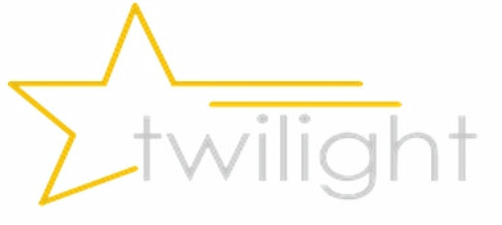 Birgit Vogel, MD
on behalf of Roxana Mehran, MD, 
Kurt Huber, MD 
and the TWILIGHT investigators
Disclosure statement of financial interest
I, Birgit Vogel, have no conflict of interest to declare
TWILIGHT – Sex Analysis: Background
Compared with men, women are characterized by an increased risk for bleeding after PCI.1,2 

While these associations may reflect differences in baseline risk factors (i.e. older age, renal impairment) that are more prevalent in women, other data suggest an independent biological effect of female sex on hemorrhagic risk.
1Chichareon et al, JAMA Cardiol. 2020; 2Mrdovic et al, Can J Cardiol. 2013
[Speaker Notes: With respect to background]
TWILIGHT – Sex Analysis: Background
The Ticagrelor With AspIrin or ALone In HiGH-Risk Patients after Coronary InTervention (TWILIGHT) study showed that monotherapy with a potent P2Y12 inhibitor following a short period of dual antiplatelet therapy (DAPT) compared with continued DAPT leads to reduced bleeding without an increase in ischemic events among patients at high risk for bleeding or ischemic events after PCI.1 

Whether these effects vary in relation to sex remains unknown.
1Mehran et al., N Engl J Med. 2019
TWILIGHT – Sex Analysis: Objective
To explore sex differences in the TWILIGHT population and to evaluate the association of sex and outcomes among patients treated with 
ticagrelor alone vs ticagrelor plus aspirin 
after PCI with implantation of DES and 
completion of a 3-month course of DAPT
[Speaker Notes: An therefore the objective of this pre-specified subgroup analysis was]
3 M
TWILIGHT – Sex Analysis: Study Design
18 M
Randomized, double-blind placebo controlled trial in 187 sites and 11 countries
High-risk patients underwent PCI and were treated with ticagrelor plus aspirin for 3 months
Event-free and adherent patients were randomized to aspirin vs placebo and continued ticagrelor for and additional year
9006 pts enrolled
(28.5% women)
852 women
2712 men
Ticagrelor + Aspirin
Standard of Care
7119 pts randomized
(23.9% women)
846 women 
2709 men
Ticagrelor + Placebo
Standard of Care
Enrollment period   3 Months
Observation period             3 Months
Randomization period    
12 Months
15 M
TWILIGHT – Sex Analysis: Inclusion/Exclusion CriteriaMust meet at least one clinical AND one angiographic criterion
TWILIGHT – Sex Analysis: Methods
Target Population
Randomized TWILIGHT participants by sex

Endpoints
Primary: BARC type 2, 3, or 5 bleeding
Primary ischemic: All-cause death, nonfatal MI, or nonfatal stroke 
between 0-12 months post randomization
TWILIGHT – Sex Analysis: Methods
Analytic approach
Survival analyses using the Kaplan-Meier method
Hazard ratios (HR) and 95% confidence intervals (CI) generated using Cox regression
Models were adjusted for variables displaying baseline differences or other known biological confounders 
Analyses stratified by sex
TWILIGHT – Sex Analysis: Patient Characteristics by Sex (I)
TWILIGHT – Sex Analysis: Patient Characteristics by Sex (I)
TWILIGHT – Sex Analysis: Patient Characteristics by Sex (II)
TWILIGHT – Sex Analysis: Patient Characteristics by Sex (II)
TWILIGHT – Sex Analysis: Patient Characteristics by Sex (III)
TWILIGHT – Sex Analysis: Patient Characteristics by Sex (IV)
†Lesion morphology assessed by operators
‡Stent length calculated by operators
TWILIGHT – Sex Analysis: BARC 2, 3 or 5 Bleeding by Sex at 1 Year
10
Women vs Men
HR 1.32 (95% CI 1.06 – 1.64)
P  = .013
8
6.8%
5.2%
6
Cumulative incidence (%)
4
Women
2
Men
0
0
60
120
180
240
300
360
Days after randomization
Number at risk
1549
Women
1698
1663
1642
1621
1584
1567
Men
5421
5323
5242
5171
5102
5043
4987
TWILIGHT – Sex Analysis: Pre-specified Bleeding Endpoints by Sex
P = .03
P = .06
1-year event rate (%)
P = .06
P = .79
TWILIGHT – Sex Analysis: Adjusted Bleeding Outcomes by Sex
Women
N=1698
Adjusted 
Hazard Ratio (95% CI)†
Men*
N=5421
Hazard Ratio 
(95% CI)
P value
BARC 2,3 or 5
6.8% vs. 5.2%       1.32 (1.06 - 1.64)
1.20 (0.95- 1.52)         .12
1.49 (0.96 - 2.32)        .08
2.0% vs. 1.3%       1.57 (1.04 - 2.37)
BARC 3 or 5
0.8% vs.  0.7%      1.09 (0.58 – 2.04)
TIMI major
1.20 (0.62 - 2.31)        .59
GUSTO 
moderate or severe
1.5% vs. 0.9%       1.60 (0.99 - 2.58)
1.57 (0.95 - 2.61)        .08
2.1% vs. 1.4%       1.47 (0.99 - 2.20)
1.37 (0.89 - 2.11)        .16
ISTH major
Women at higher risk
Men at higher risk
Bleeding outcomes were evaluated in the intention-to-treat cohort
*reference, †Model adjusted for age (years), nonwhite race, region of enrollment, insulin-treated diabetes, CKD, anemia, current smoker, hypertension, previous MI, previous coronary revascularization (previous PCI or CABG), multivessel CAD, indication for PCI, radial artery access, whether LAD was treated, whether LCX was treated, number of lesions treated, and minimum stent diameter (mm).
TWILIGHT – Sex Analysis: Death, MI or stroke by Sex at 1 Year
10
8
Women vs. Men
HR 0.86 (95% CI 0.65 – 1.15)
P = .32
6
Cumulative incidence (%)
4.0%
4
3.5%
Women
2
Men
0
0
60
120
180
240
300
360
Days after randomization
Number at risk
1635
1644
1614
1605
1596
1676
1656
Women
Men
5363
5293
5246
5199
5143
5106
5057
TWILIGHT – Sex Analysis: Pre-specified Ischemic Endpoints by Sex
P = .30
1-year event rate %
P = .45
P = .31
P = .23
P = .55
P = .44
TWILIGHT – Sex Analysis: 
Adjusted Ischemic Outcomes by Sex
Hazard Ratio
(95% CI)
Women
N=1676
Men*
N=5363
Adjusted 
Hazard Ratio (95% CI) †
P value
Death, MI or stroke
0.87 (0.64-1.18)      .36
3.5% vs 4.0%      0.86 (0.65-1.15)
CV death, MI or 
ischemic stroke
3.2% vs 3.8%      0.85 (0.63-1.15)
0.85 (0.62-1.17)      .32
all-cause death
0.9% vs 1.2%      0.75 (0.43-1.31)
0.64 (0.35-1.15)      .14
0.55 (0.27-1.09)      .09
0.7% vs 1.0%      0.67 (0.35-1.29)
CV death
2.5% vs 2.8%      0.88 (0.62-1.24)
MI
0.93 (0.64-1.33)      .68
Ischemic stroke
0.4% vs 0.3%      1.31 (0.54-3.17)
0.94 (0.38-2.35)      .90
Stent thrombosis
(definite or probable)
0.4% vs 0.5%      0.71 (0.29-1.71)
0.72 (0.29-1.78)      .47
Men at higher risk
Women at higher risk
Ischemic outcomes were evaluated in the per-protocol cohort
*reference, †Model adjusted for age (years), nonwhite race, region of enrollment, insulin-treated diabetes, CKD, anemia, current smoker, hypertension, previous MI, previous coronary revascularization (previous PCI or CABG), multivessel CAD, indication for PCI, radial artery access, whether LAD was treated, whether LCX was treated, number of lesions treated, and minimum stent diameter (mm).
TWILIGHT – Sex Analysis: BARC 2, 3 or 5 Bleeding by Sex and Randomized Treatment
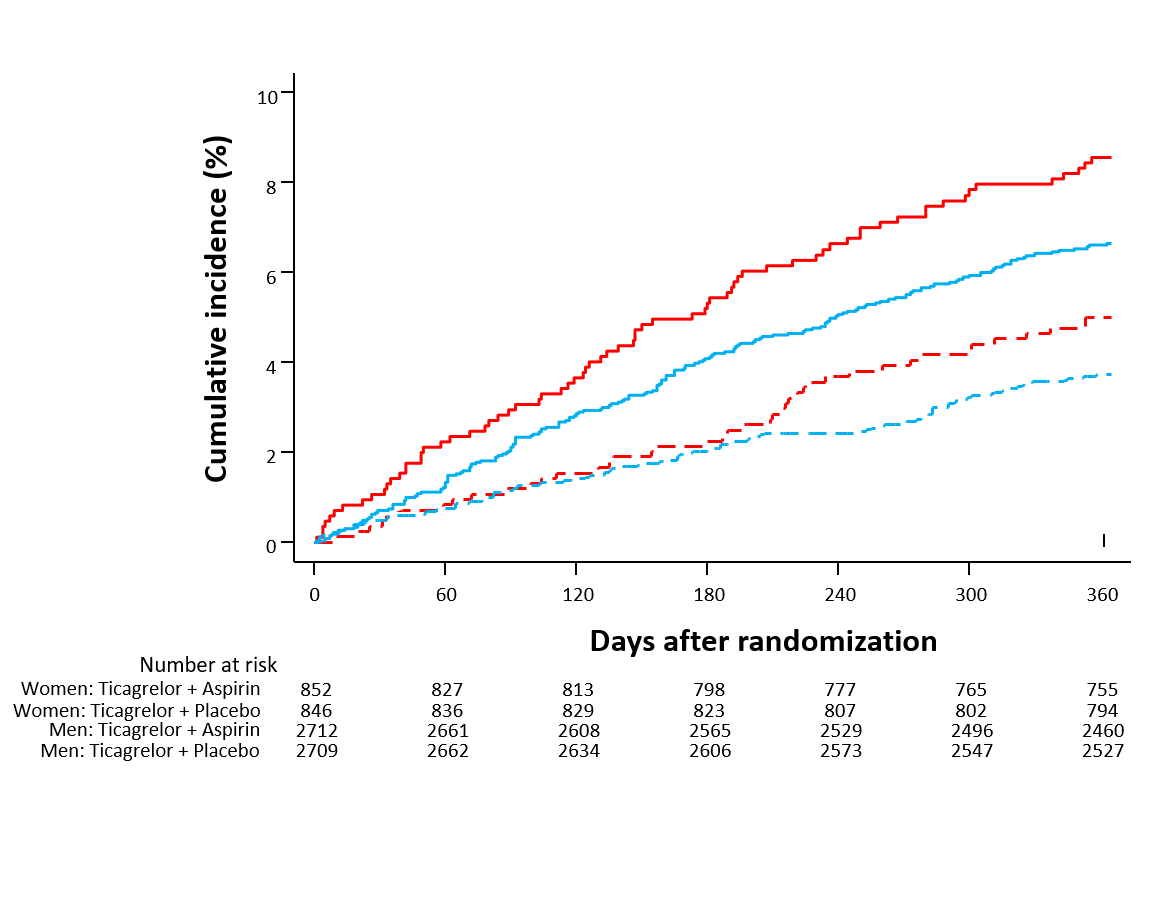 8.6%
6.6%
5.0%
3.7%
Women: Ticagrelor + Aspirin
Women: Ticagrelor + Placebo
Men: Ticagrelor + Aspirin
Men: Ticagrelor + Placebo
*reference
†Model adjusted for age (years), non-white race, region of enrollment, insulin-treated diabetes, CKD, current smoking, hypercholesterolemia, previous PCI, multivessel CAD, indication for PCI, lesion calcification.
TWILIGHT – Sex Analysis: Pre-specified Bleeding Endpoints by Sex and 
Randomized Treatment
Ticagrelor 
+placebo
N (%)
Ticagrelor
+aspirin*
N (%)
Adjusted 
Hazard Ratio 
(95% CI)†
Interaction
P value
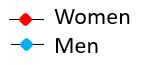 P value
0.78 (0.39 - 1.58)         .49
0.42 (0.25 - 0.71)         .001
14 (1.7)   vs   20 (2.4)
   20 (0.8)   vs   49 (1.8)
BARC 3 or 5
.18
3 (0.4)   vs   10 (1.2)
14 (0.5)   vs   24 (0.9)
0.31 (0.09 - 1.15)         .08	 
0.62 (0.32 - 1.21)         .16
TIMI major
.34
0.59 (0.26 - 1.34)	     .21
0.53 (0.29 - 0.95)          .03
9 (1.1)   vs   16 (1.9)
 17 (0.6)   vs   33 (1.2)
GUSTO 
moderate or severe
.85
15 (1.8)   vs   20 (2.4)
24 (0.9)   vs   52 (1.9)
0.78 (0.39 - 1.58)	     .49
0.48 (0.29 - 0.77)          .003
.26
ISTH major
Tica+aspirin lower risk
Tica+placebo lower risk
Bleeding outcomes were evaluated in the intention-to-treat cohort
*reference, †Model adjusted for age (years), non-white race, region of enrollment, insulin-treated diabetes, CKD, current smoking, hypercholesterolemia, previous PCI, multivessel CAD, indication for PCI, lesion calcification.
TWILIGHT – Sex Analysis: Death, MI, or Stroke by Sex and Randomized Treatment
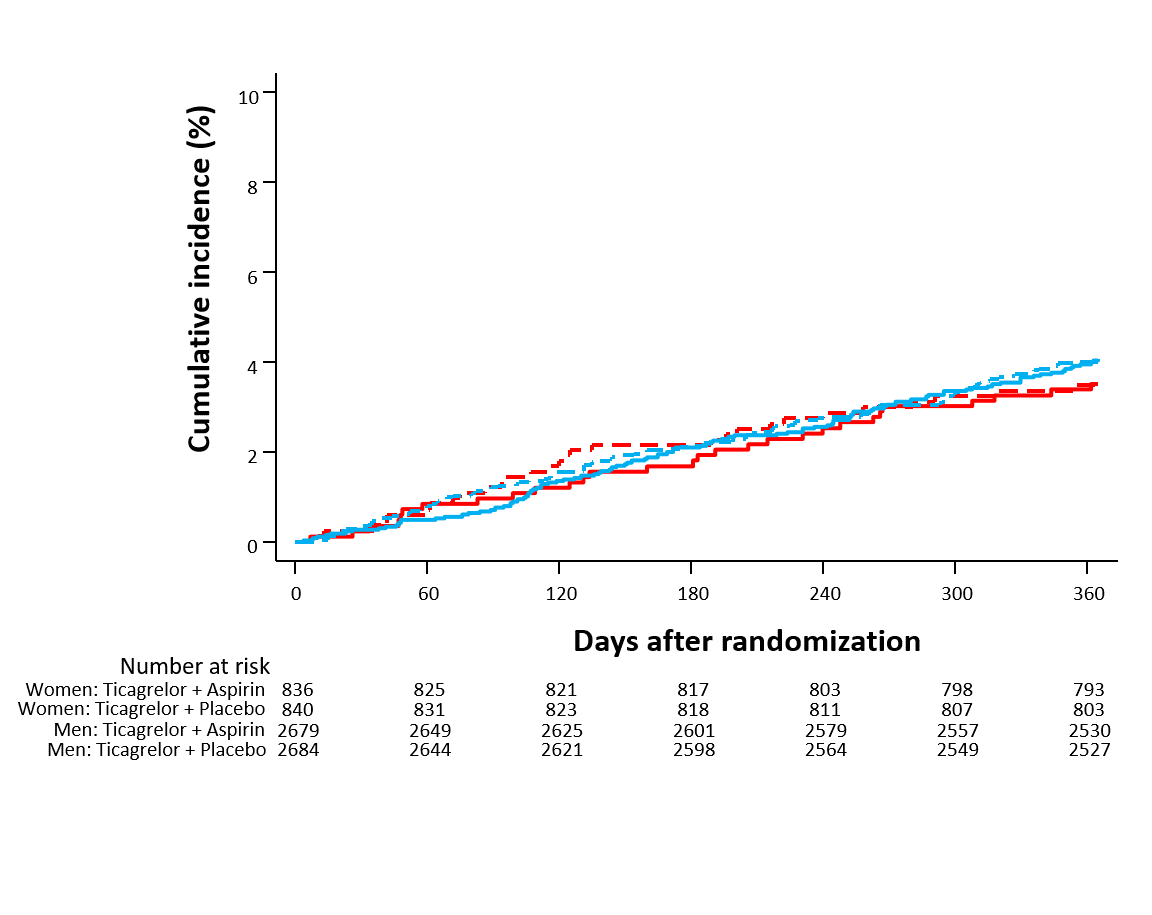 4.1%
4.0%
3.5%
3.5%
Women: Ticagrelor + Aspirin
Women: Ticagrelor + Placebo
Men: Ticagrelor + Aspirin
Men: Ticagrelor + Placebo
*reference
†Model adjusted for age (years), non-white race, region of enrollment, insulin-treated diabetes, CKD, current smoking, hypercholesterolemia, previous PCI, multivessel CAD, indication for PCI, lesion calcification.
TWILIGHT – Sex Analysis: Pre-specified Ischemic Endpoints by Sex and Randomized Treatment
Adjusted 
Hazard Ratio 
(95% CI)†
Ticagrelor 
+placebo
N (%)
Ticagrelor
+aspirin*
N (%)
Interaction
P value
P value
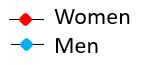 CV death, MI or 
ischemic stroke
27 (3.2)   vs   27 (3.3)
99 (3.7)   vs   103 (3.9)
1.06 (0.61 - 1.84)      .84            
1.03 (0.78 - 1.36)      .85
>.99
0.17 (0.04 - 0.78)      .022
1.00 (0.61 - 1.64)      >.99
3 (0.4)   vs   12 (1.4)
31 (1.2)   vs   33 (1.2)
All-cause death
.03
0.12 (0.02 - 0.97)      .046
0.89 (0.51 - 1.54)      .68
2 (0.2)   vs   9 (1.1)
24 (0.9)   vs   28 (1.1)
CV death
.07
21 (2.5)   vs   20 (2.4)
74 (2.8)   vs   75 (2.8)
1.14 (0.60 - 2.15)      .69
1.07 (0.77 - 1.49)      .68
MI
.98
5 (0.6)   vs   2 (0.2)
11 (0.4)   vs   6 (0.2)
2.15 (0.41 - 11.3)      .36
1.87 (0.69 - 5.06)      .22
Ischemic stroke
.66
2 (0.2)   vs   4 (0.5)
12 (0.5)   vs   15 (0.6)
0.58 (0.10 - 3.29)      .54
0.83 (0.39 - 1.77)      .62
Stent thrombosis
(definite or probable)
.67
Tica+aspirin lower risk
Tica+placebo lower risk
Ischemic outcomes were evaluated in the per-protocol cohort
*reference, †Model adjusted for age (years), non-white race, region of enrollment, insulin-treated diabetes, CKD, current smoking, hypercholesterolemia, previous PCI, multivessel CAD, indication for PCI, lesion calcification.
TWILIGHT – Sex Analysis: BARC 2, 3, or 5 Bleeding: Absolute Risk Reduction
Women (N=1698)
Men (N=5421)
- 3.6%
- 2.9%
BARC 2, 3, or 5 bleeding (%)
TWILIGHT – Sex Analysis: Limitations
Neither of the sex-specific subgroups were individually powered to draw definitive conclusions on effect of ticagrelor monotherapy vs ticagrelor plus aspirin on outcome.
Randomization was not stratified by sex.
Findings are specific to a PCI population at high risk for bleeding or ischemic events.
Our analyses considered only patients who tolerated an initial             3 months of DAPT with ticagrelor plus aspirin without any major adverse events.
[Speaker Notes: There were not only substantial differences in baseline risk between sexes, but also some imbalances between sex-specific treatment groups. 
Despite multivariate adjustment residual confounding cannot be excluded. 

and may not apply to the broad population of patients undergoing PCI.]
TWILIGHT – Sex Analysis: Conclusions
Women had a higher bleeding risk compared with men, which was mostly attributable to baseline differences.
Ischemic events were similar between sexes.
In this high-risk PCI population, the benefits of early aspirin withdrawal with continuation of ticagrelor were generally comparable in women and men.
Our findings should motivate dedicated studies to further explore the benefits of early aspirin withdrawal in women.
We thank all country leaders, investigators, coordinators and study participants who made TWILIGHT possible!
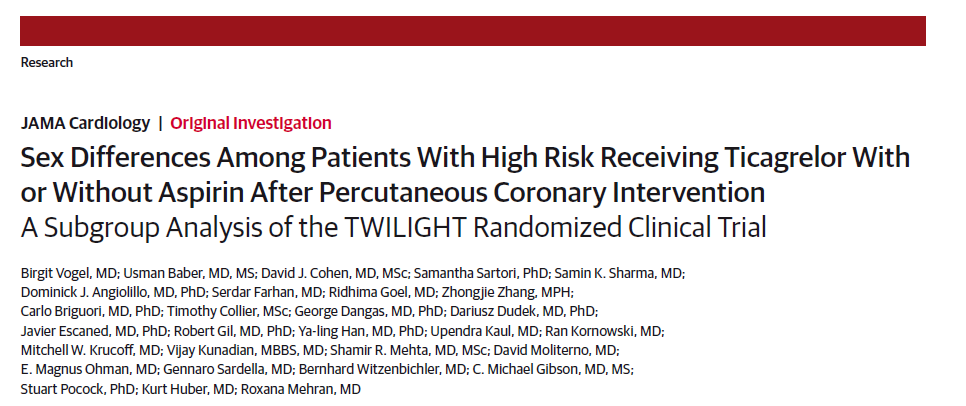